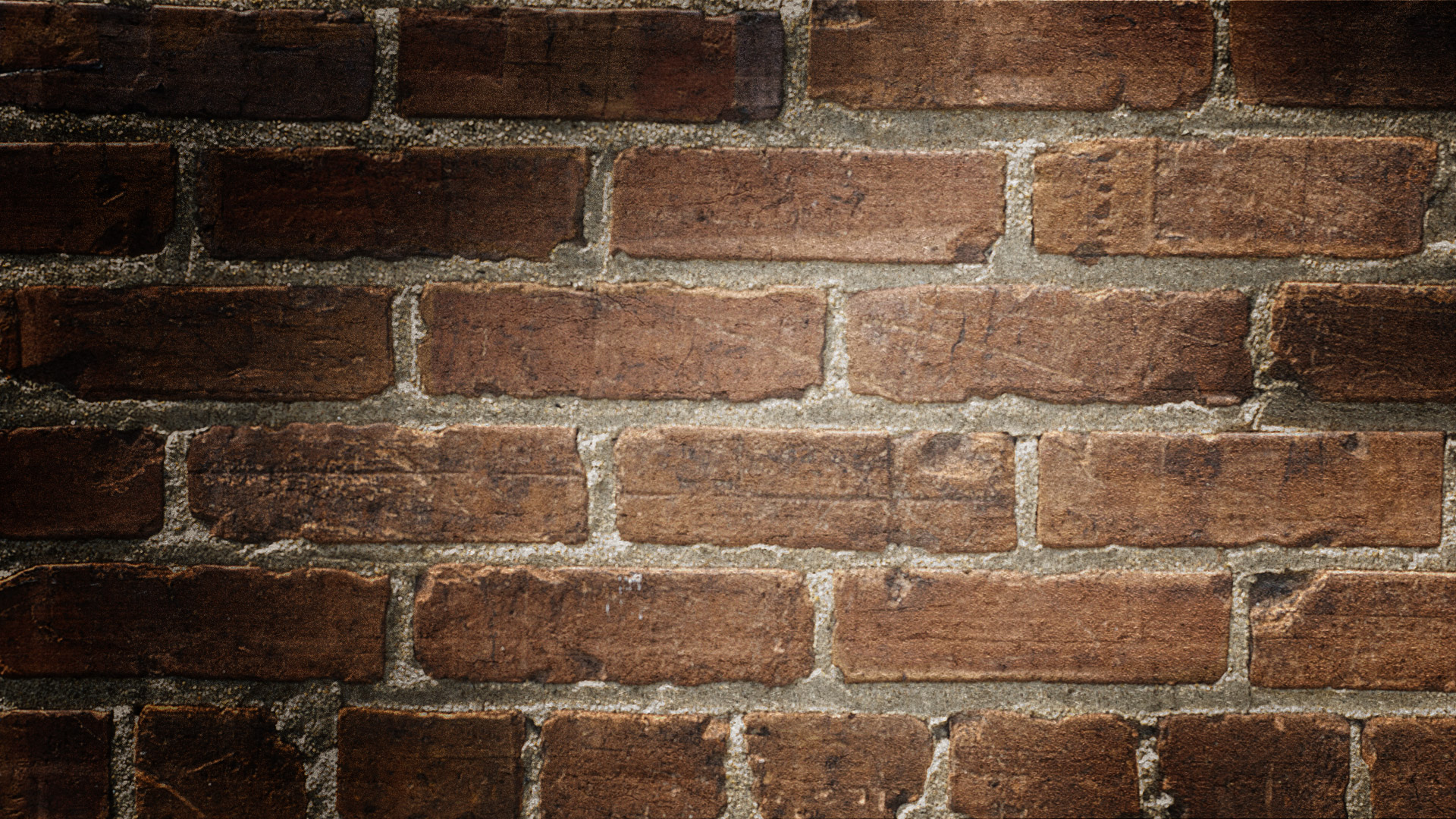 Modesty
It Begins with the Heart
Carnal Focus vs. Spiritual Focus
Emphasis on outer rather than inner
Modesty defined:
“Modesty, therefore, consists in purity of sentiment and manners, inclining us to abhor the least appearance of vice and indecency, and to fear doing anything which will justly incur censure”
Carnal Focus vs. Spiritual Focus
“…But rather by means of good works, as is proper for women making a claim to godliness”  (1 Tim. 2:10)
 “…But let it be the hidden person of the heart, with the imperishable quality of a gentle and quiet spirit, which is precious in the sight of God”  (1 Pet. 3:4)
 Modesty is embedded in heart!
What does my Dress Say about me?
Dress speaks volumes about our heart
Attitude reflects good works, quietness, gentleness and godliness
Women have ability to limit what a man sees and investigates
Identity is in God not clothing and appearance
Not to display bodies: “Look at me”
Will God be Glorified?
Seek to glorify God with our bodies
Women: wear too low, too tight, too short?
Married women your body belongs to spouse
Men: show much, eyes wander, impure thoughts?
Married men your body belongs to spouse
Parents teach kids, Let Christ rule our hearts!
Consider these things
Obey God’s pattern of modesty!
Modest dress reflects a modest heart
Don’t yield to culture and it’s influence
Practice those things glorifying God!